Neumorphic Wavy Process – Slide Template
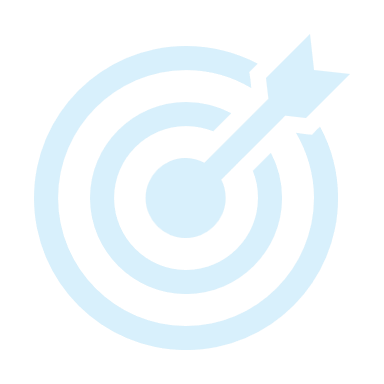 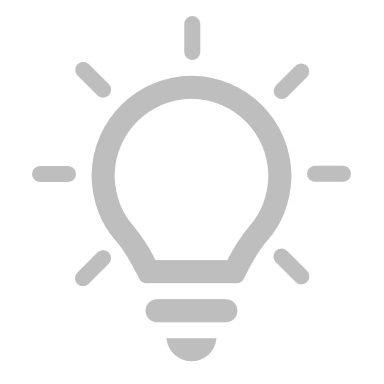 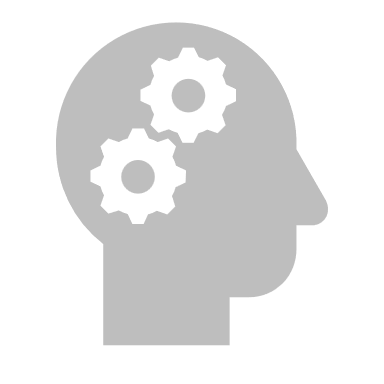 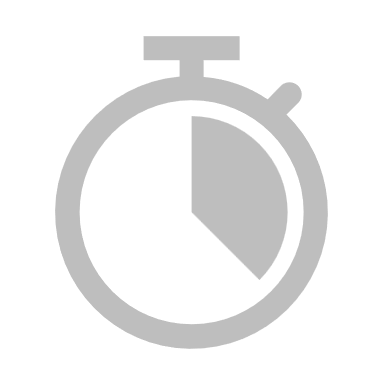 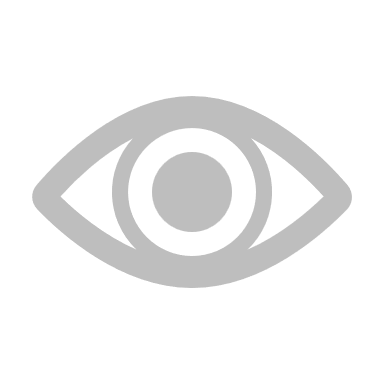 Lorem Ipsum
Lorem Ipsum
Lorem Ipsum
Lorem Ipsum
Lorem Ipsum
Lorem ipsum dolor sit amet, consectetur adipiscing elit. Integer nec odio.
Lorem ipsum dolor sit amet, consectetur adipiscing elit. Integer nec odio.
Lorem ipsum dolor sit amet, consectetur adipiscing elit. Integer nec odio.
Lorem ipsum dolor sit amet, consectetur adipiscing elit. Integer nec odio.
Lorem ipsum dolor sit amet, consectetur adipiscing elit. Integer nec odio.
[Speaker Notes: © Copyright PresentationGO.com – The free PowerPoint and Google Slides template library]
Neumorphic Wavy Process – Slide Template
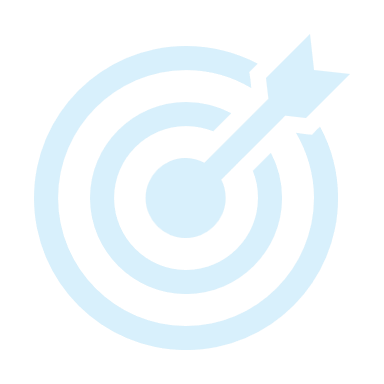 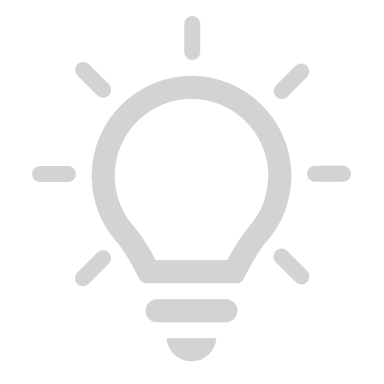 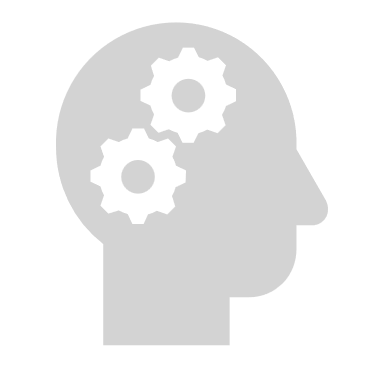 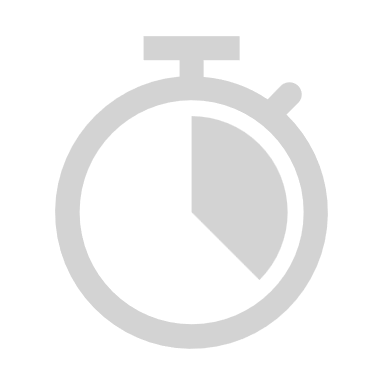 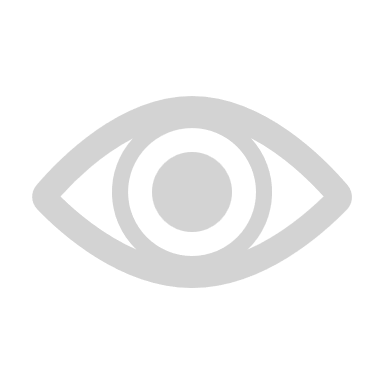 Lorem Ipsum
Lorem Ipsum
Lorem Ipsum
Lorem Ipsum
Lorem Ipsum
Lorem ipsum dolor sit amet, consectetur adipiscing elit. Integer nec odio.
Lorem ipsum dolor sit amet, consectetur adipiscing elit. Integer nec odio.
Lorem ipsum dolor sit amet, consectetur adipiscing elit. Integer nec odio.
Lorem ipsum dolor sit amet, consectetur adipiscing elit. Integer nec odio.
Lorem ipsum dolor sit amet, consectetur adipiscing elit. Integer nec odio.
[Speaker Notes: © Copyright PresentationGO.com – The free PowerPoint and Google Slides template library]
[Speaker Notes: © Copyright PresentationGO.com – The free PowerPoint and Google Slides template library]